ОЦЕНКА БЮДЖЕТА ГОРОДСКОГО ПОСЕЛЕНИЯ ТУМАННЫЙ КОЛЬСКОГО РАЙОНА ЗА 2013 ГОД
тыс. рублей
Прочие доходы
Безвозмездные поступления от других бюджетов бюджетной системы РФ
Доходы бюджета 
13 090,6
Расходы бюджета 
16 494,0
Итоги бюджета
Налог на совокупный доход
Налог на доходы физических лиц
3 874,1
6 940,2
145,5
Здравоохранение и спорт
2 310,7
Доходы 
в расчете на
1 человека (руб./чел.):
19 804,23
Жилищно-коммунальное хозяйство
82,9
5 377,0
Охрана окружающей среды
Другие сферы
7 755,4
1 685,0
Культура
Расходы 
в расчете на 1 человека
(руб./чел.):
24 953,1
1 563,3
Социальная политика
Возврат остатков безвозмездных поступлений прошлых лет
30,4
Численность 
       населения
661 чел
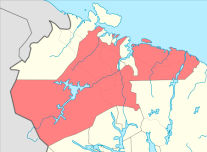 - 179,9
ОЦЕНКА БЮДЖЕТА ГОРОДСКОГО ПОСЕЛЕНИЯ ТУМАННЫЙ КОЛЬСКОГО РАЙОНА ЗА 2014 ГОД
тыс. рублей
Доходы бюджета
Расходы бюджета
Итоги бюджета
Утверждено
Исполнено
Утверждено
Исполнено
Прочие доходы
Безвозмездные поступления от других бюджетов бюджетной системы РФ
15 127,1
13 330,3
Доходы 
в расчете на
1 человека (руб./чел.):
23 248,8
15 000,0
13 949,3
Налог на совокупный доход
Налог на доходы физических лиц
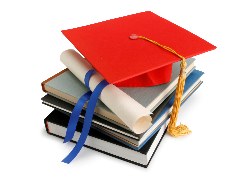 Другие сферы
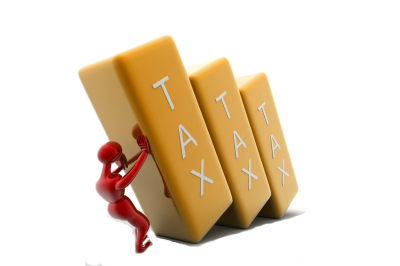 4 262,0
8 444,0
94,0
5 424,3
5 389,2
2 200,0
Национальная экономика
Жилищно-коммунальное хозяйство
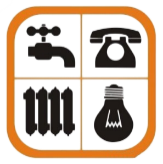 2 027,8
152,6
985,0
7 341,4
6 432,1
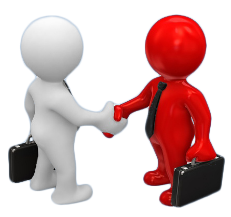 Расходы 
в расчете на 1 человека
(руб./чел.):
22 217,2
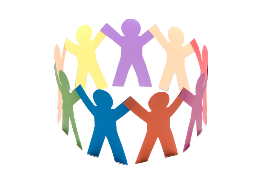 92,9
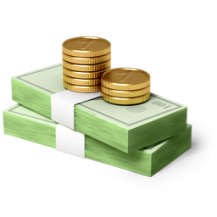 Культура
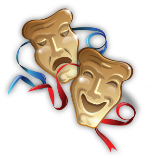 1 344,0
1 324,0
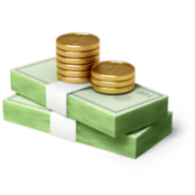 8 390,7
Профицит:
619,0 тыс. руб
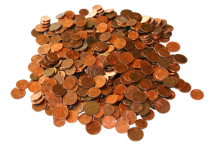 Социальная политика
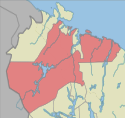 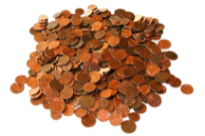 Численность     населения
600 чел
32,4
32,4
3 437,9
ФОРМИРОВАНИЕ  БЮДЖЕТА ГОРОДСКОГО ПОСЕЛЕНИЯ ТУМАННЫЙ КОЛЬСКОГО РАЙОНА НА 2015 ГОД
тыс. рублей
Доходы бюджета 
13 541,1
Расходы бюджета 
14 347,6
Итоги бюджета
Налог на доходы физических лиц
Налог на совокупный доход
Безвозмездные поступления от других бюджетов бюджетной системы РФ
Прочие доходы
Другие сферы
Национальная экономика
2 310,0
46,0
9 038,9
2 146,2
Доходы 
в расчете на
1 человека (руб./чел.):
22 568,5
Жилищно-коммунальное хозяйство
1 739,5
11,4
123,2
5 627,4
5 372,3
3 707,9
Культура
Расходы 
в расчете на 1 человека
(руб./чел.):
23 912,7
1 602,4
293,6
Социальная политика
6,0
0
Численность 
       населения
600 чел
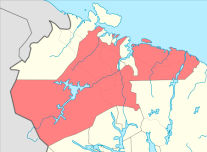 средства местного бюджета
средства  областного бюджета